City of MontereyNCDA Management Roles and ResponsibilitiesThursday, June 12, 2025
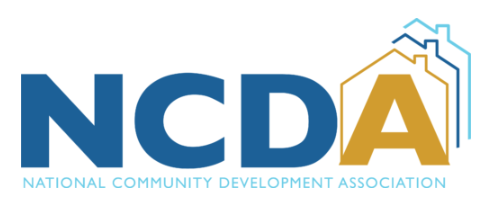 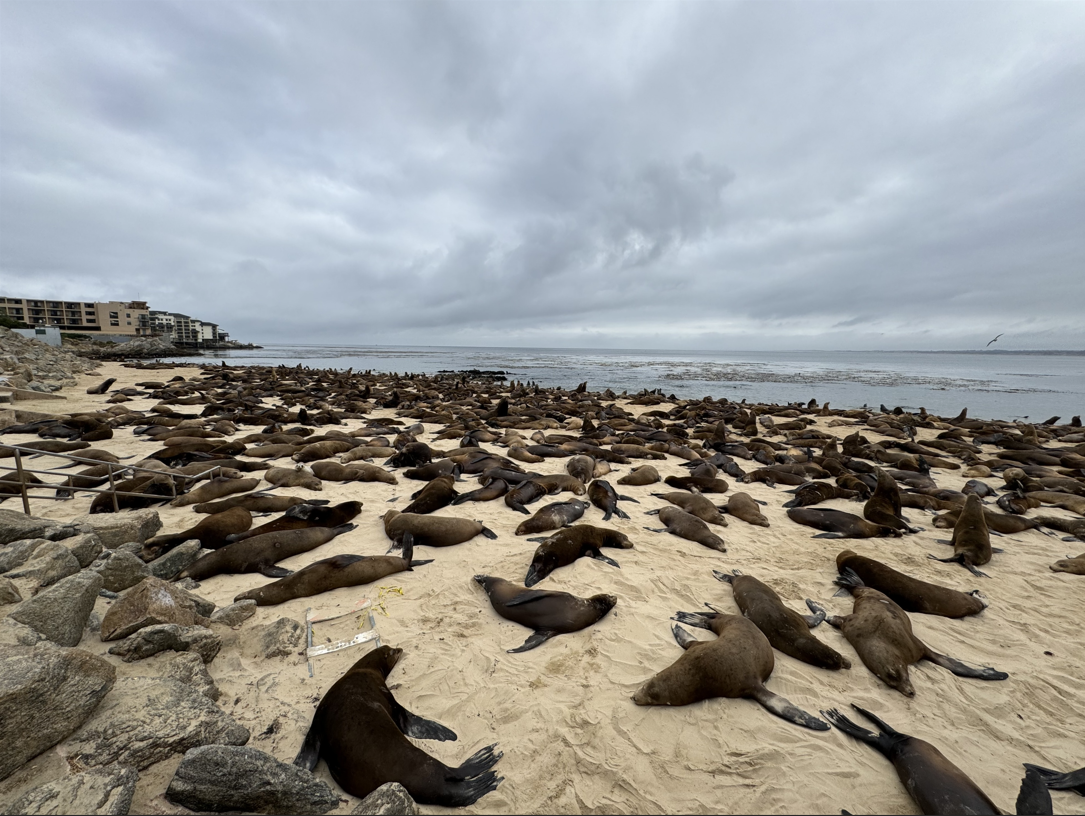 1
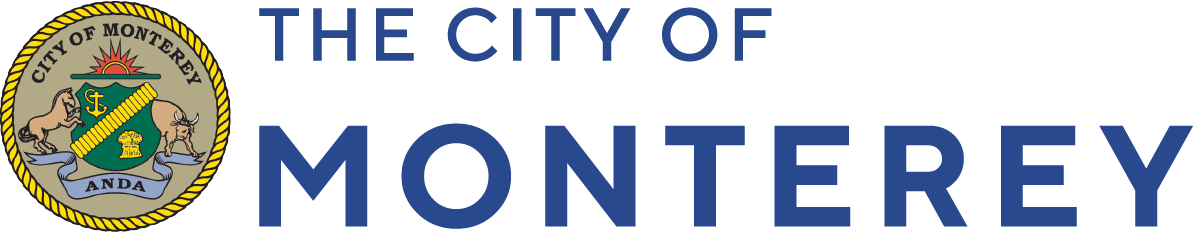 San Carlos Beach/Sea Lion Invasion 2024
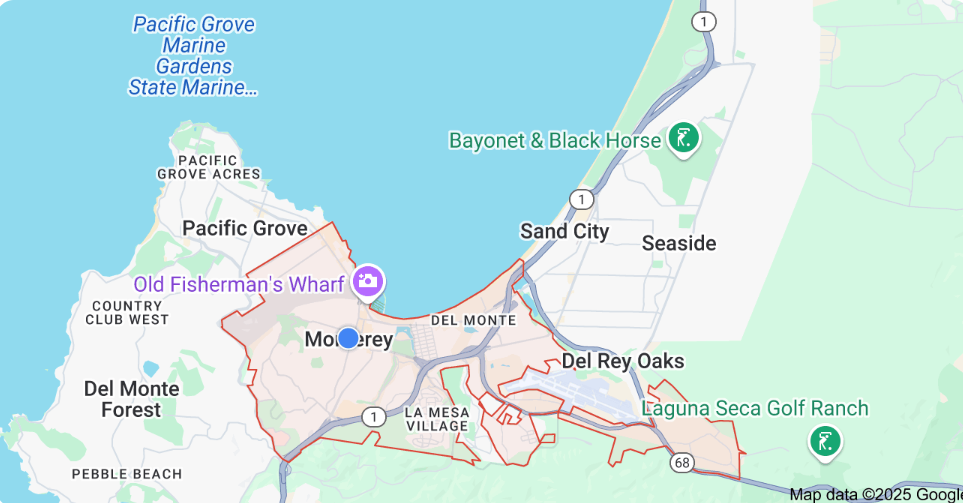 Monterey is a coastal community 
Approximately 29,000 residents
8.67 square miles of land
29 miles north of Big Sur and 115 miles south of San Francisco
Third most populous jurisdiction in Monterey County behind Salinas and Seaside
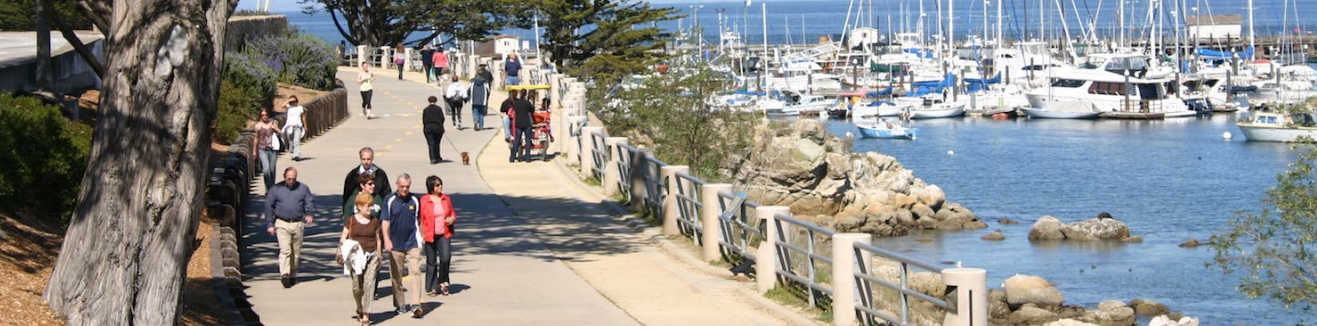 2
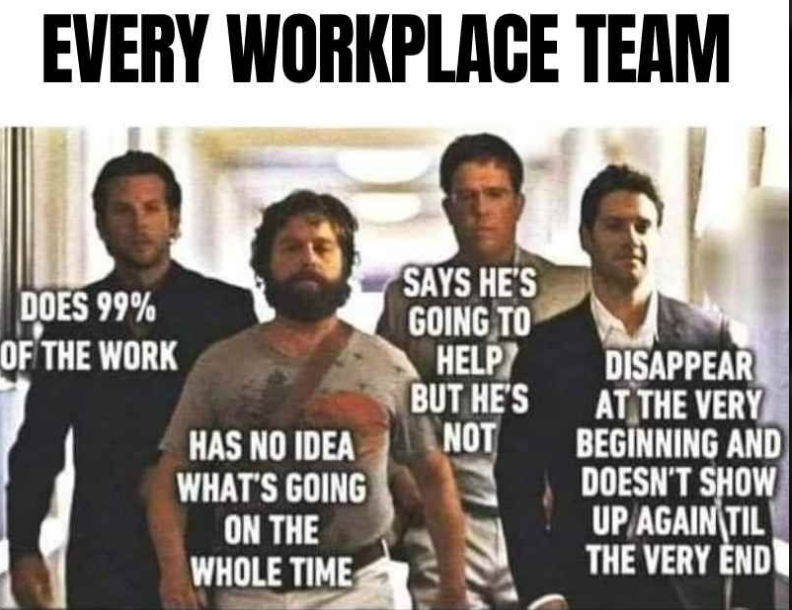 3
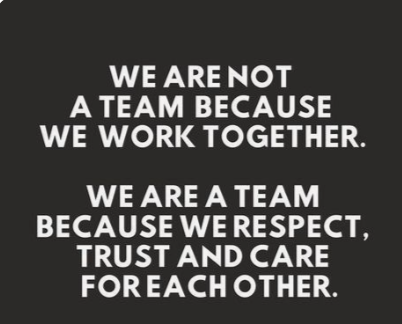 4
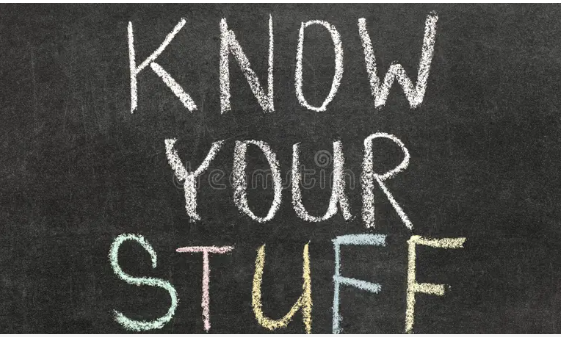 5
Monterey CDBG Allocations
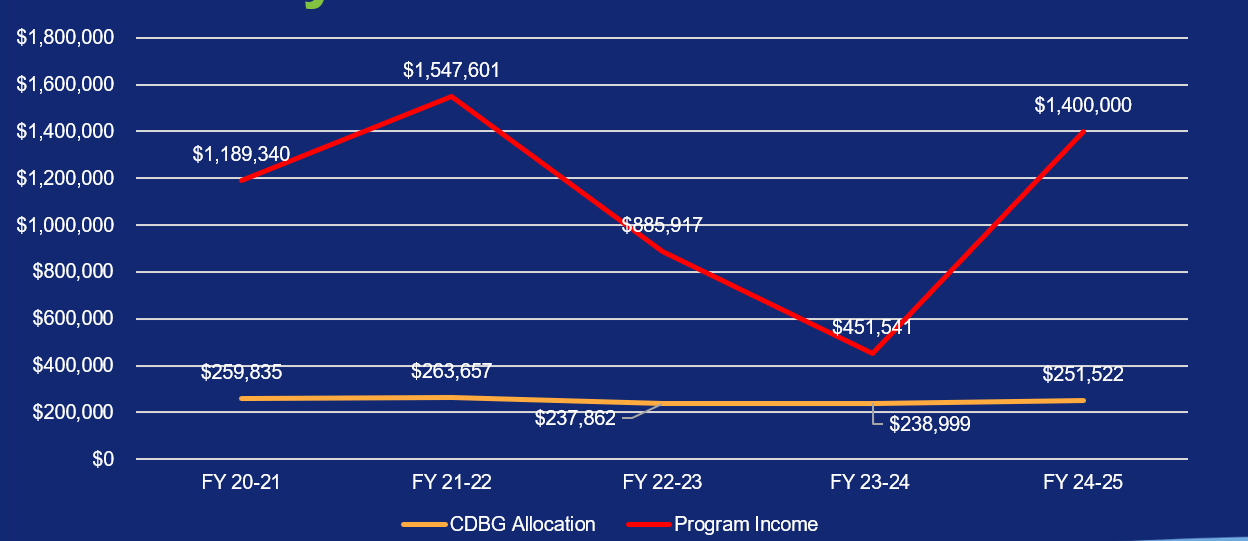 6
CDBG Action Plan Priorities
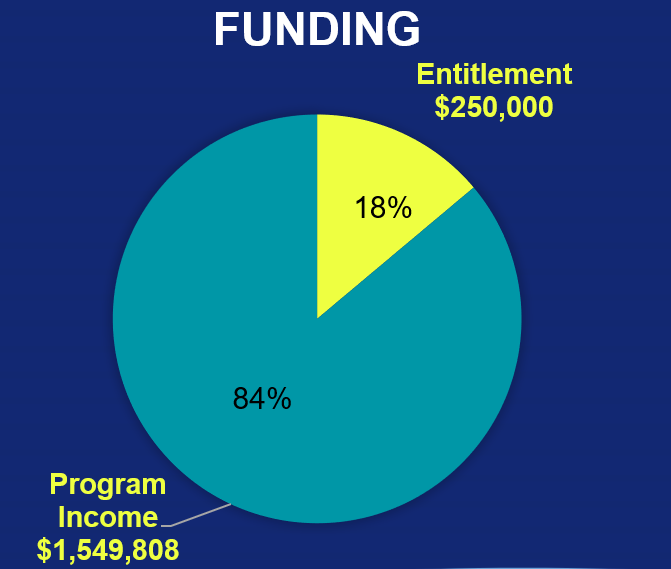 7
Provide public services benefitting all City residents, specifically low- to moderate-income households and special needs populations, including the homeless;
Expand and improve affordable housing opportunities, including both rental and ownership housing ;
Improve public facilities and Infrastructure, particularly in low- to moderate-income communities;
Provide optimal program administration and oversight of the CDBG program.
Priority Needs Five Year Consolidated Plan
8
CDBG Allocation & Expenditures
9
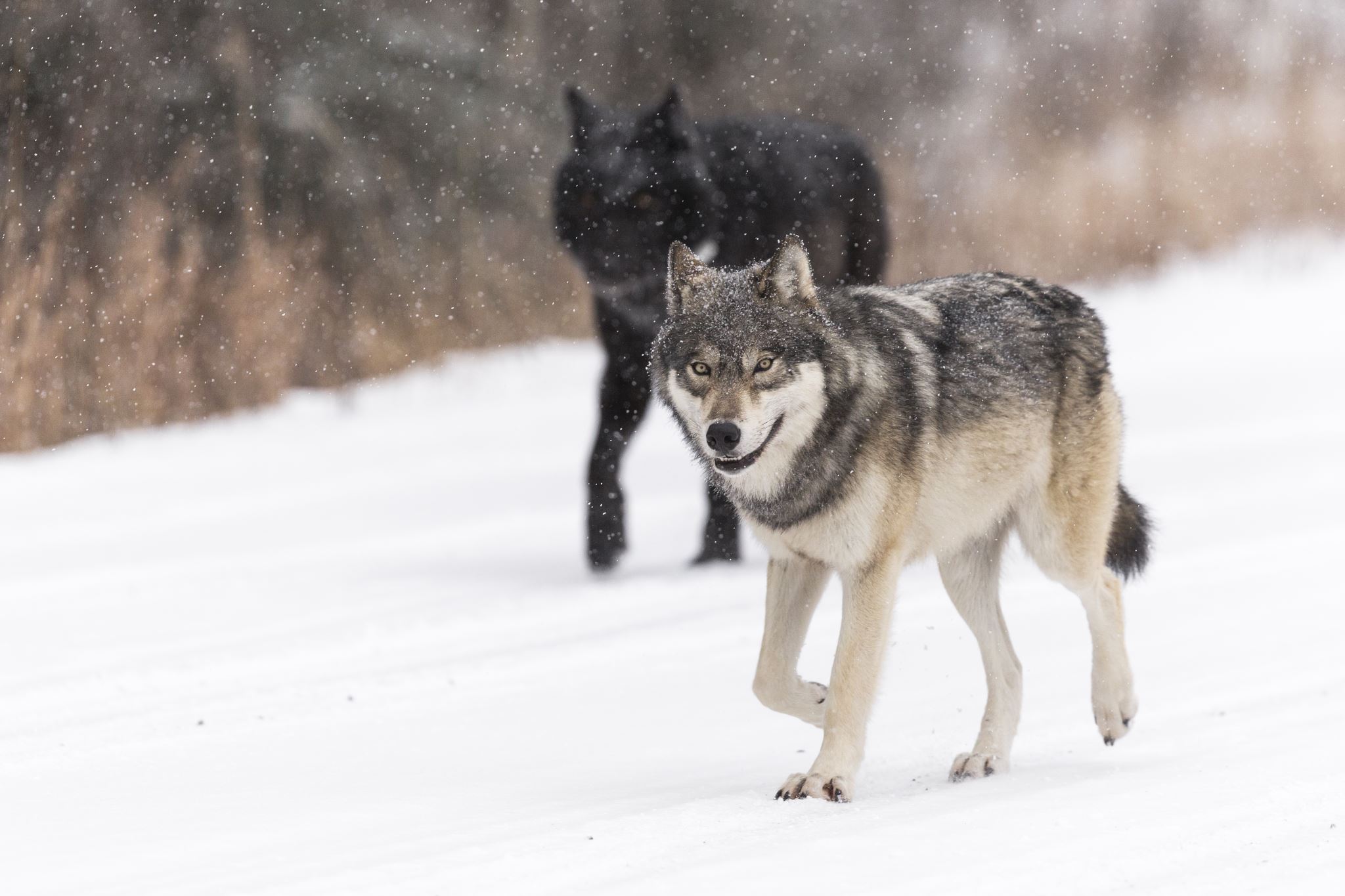 10
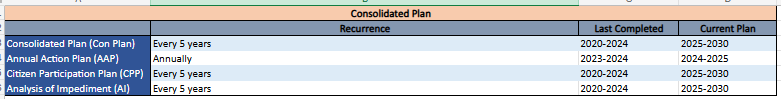 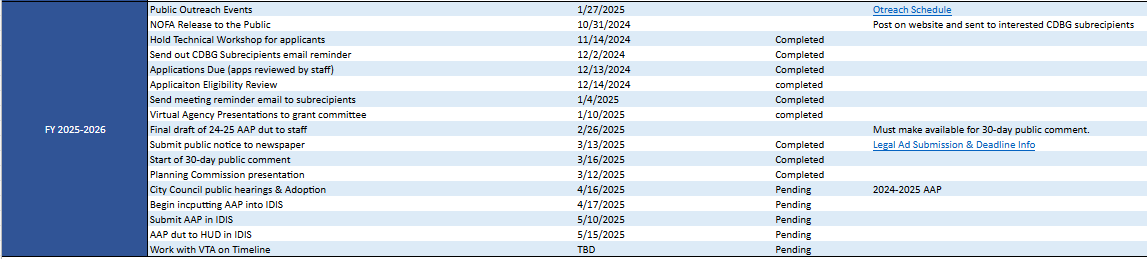 11
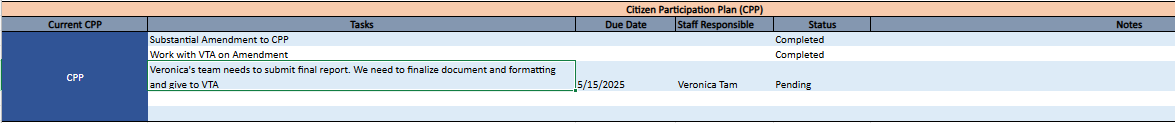 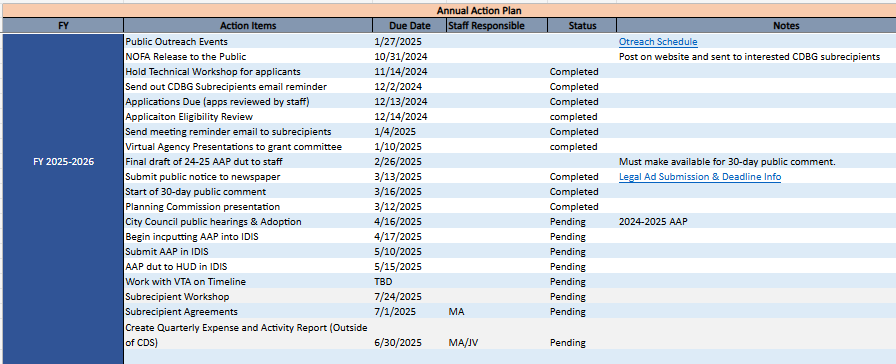 12
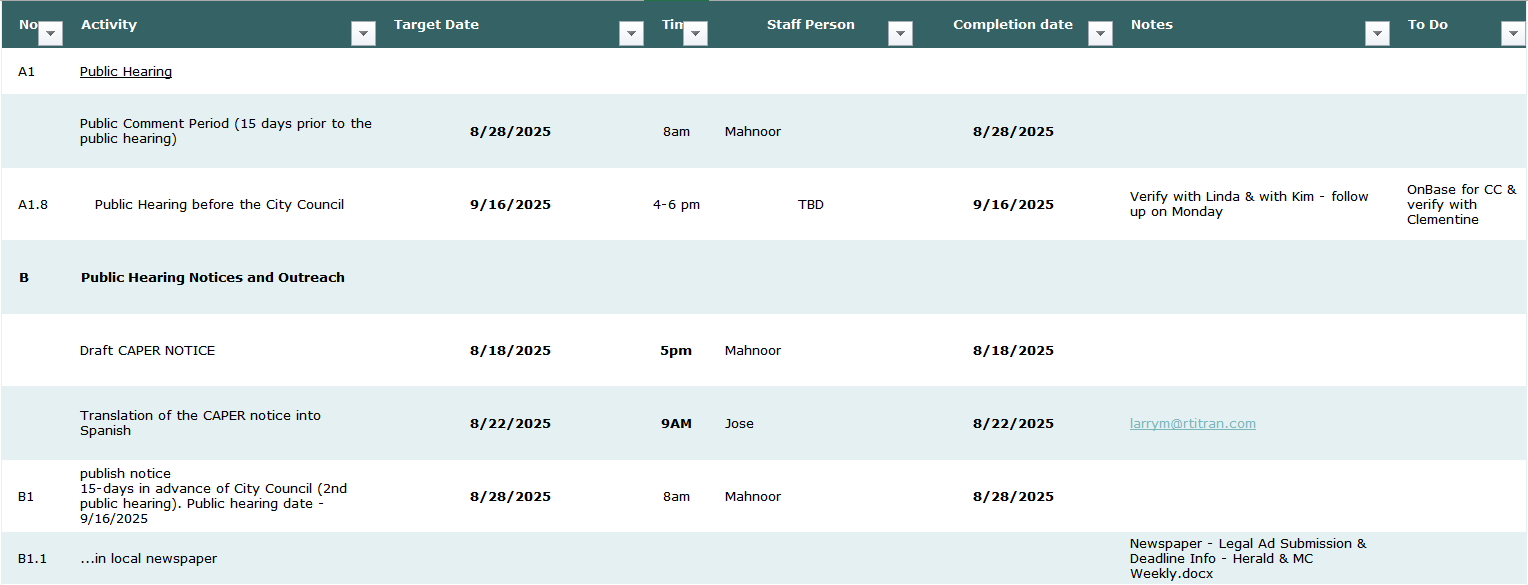 13
Have FUN and Celebrate Wins
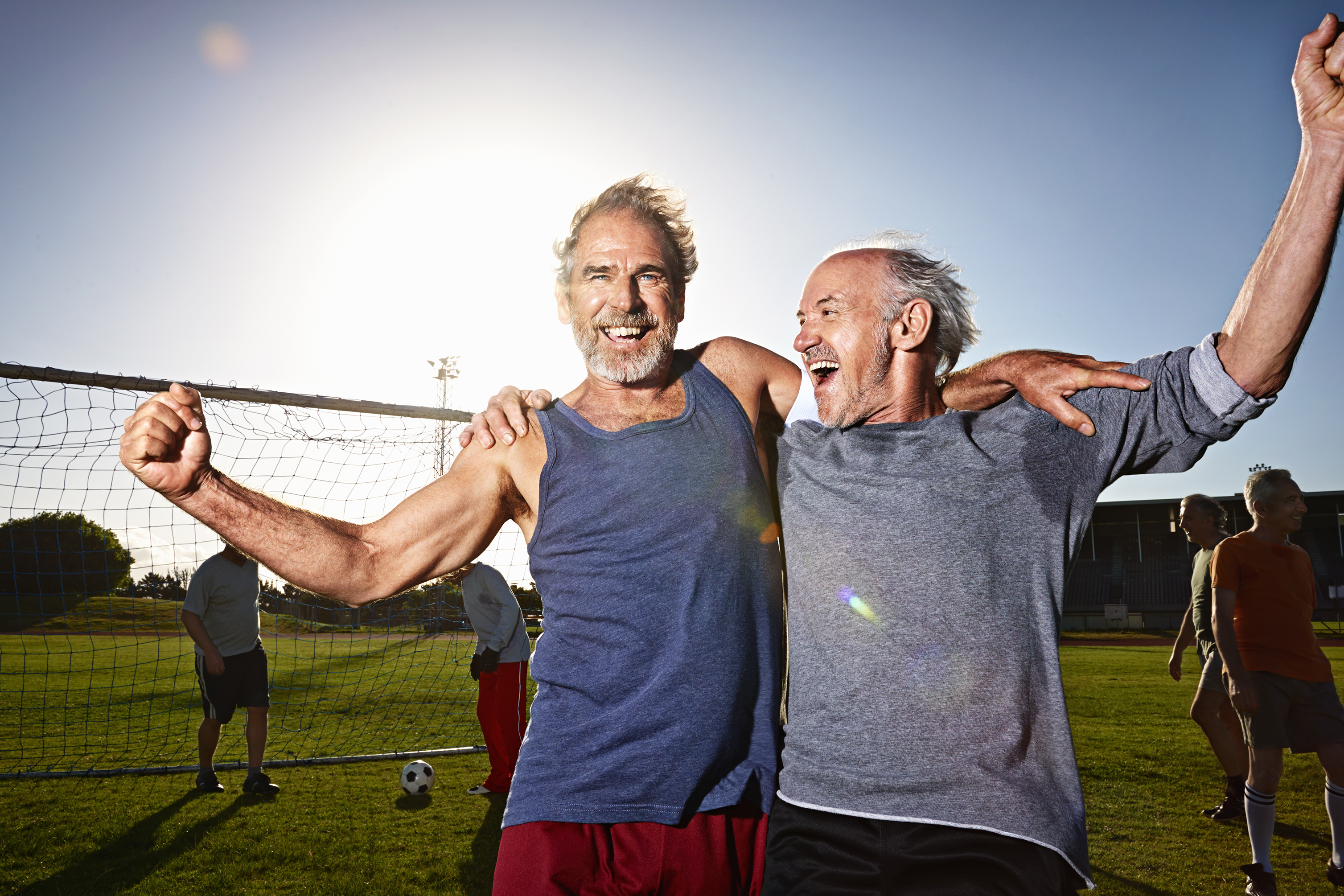 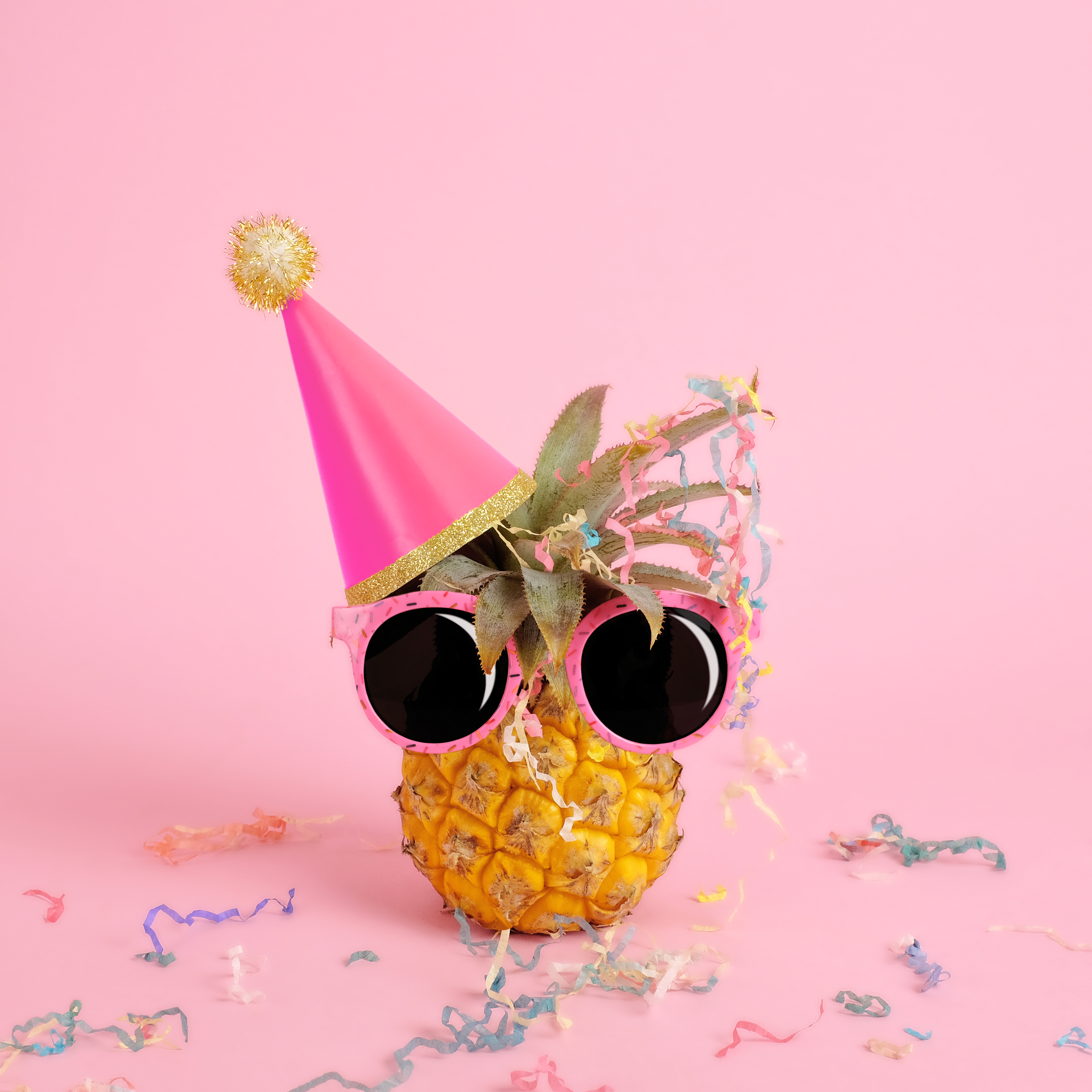 14
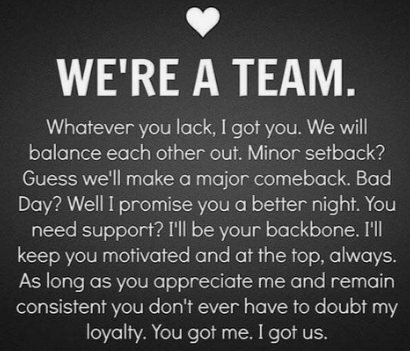 15
City of Monterey
Anastacia Wyatt, Housing Manager
wyatt@monterey.gov
831-646-5614
16